ประกาศคณะกรรมการการนิคมอุตสาหกรรมแห่งประเทศไทยเรื่อง การจัดตั้งเขตอุตสาหกรรมทั่วไป นิคมอุตสาหกรรมหลักชัยเมืองยาง จังหวัดระยองวันที่ประกาศในราชกิจจานุเบกษา  02-08-2559
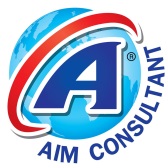 สรุปสาระสำคัญ
ให้ยกเลิกประกาศจัดตั้งเขตอุตสาหกรรมทั่วไป นิคมอุตสาหกรรมหลักชัยเมืองยาง จังหวัดระยองฉบับเดิม และประกาศจัดตั้งเขตอุตสาหกรรมทั่วไป นิคมอุตสาหกรรมหลักชัยเมืองยาง จังหวัดระยอง ในท้องที่ตำบลสำนักทองอำเภอเมืองระยอง จังหวัดระยอง ขึ้นใหม่ ภายในแนวเขตตามแผนที่ท้ายประกาศนี้
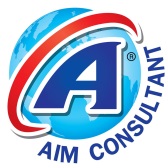